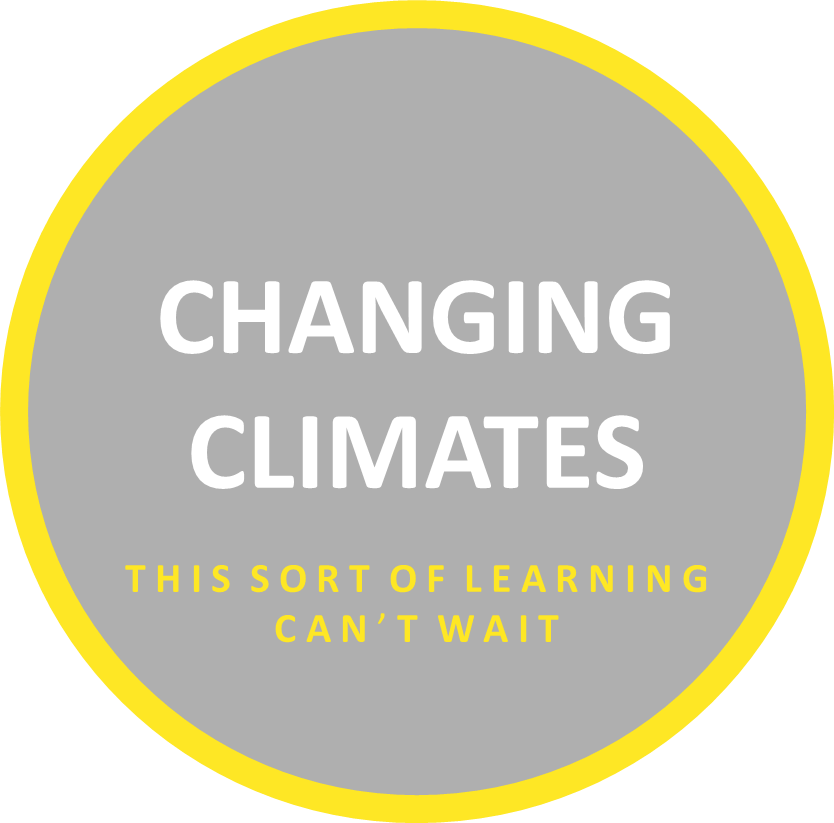 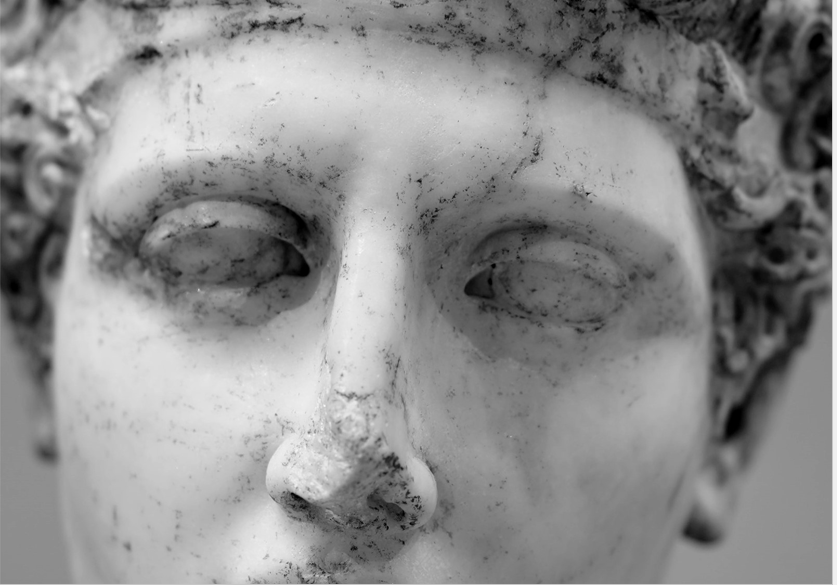 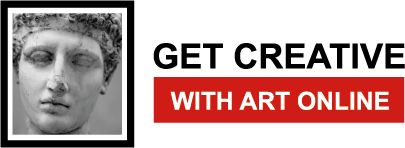 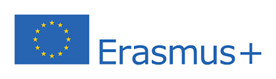 Course Title: "Creative Explorers: Discovering Art and Imagination“an online art and creativity course for primary school children
[Speaker Notes: För:  åldrarna  9 – 11 år   (Kan bli anpassade för yngre och äldre elever)]
Course Objectives:

Help children develop their creativity and imagination through art

Teach children the basics of art, such as colors, shapes, and art techniques

Expand children's English vocabulary, with a focus on words related to art and creativity

Provide children with a fun and safe environment where they can explore and experiment with art


Course Duration: 8 weeks
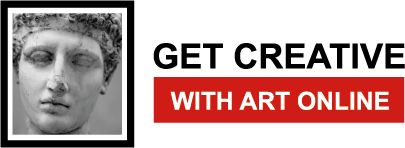 Course Structure:

Each week, children will have access to a new online lesson that includes an introduction video and a series of hands-on activities.
Activities will include drawing, painting, collage, sculpture, and other forms of artistic expression.
Lessons will focus on different themes, such as nature, abstract art, cartoon characters, and more.
There will also be interactive games and activities to encourage children to use English while they learn and create.
Each week, children will be able to share their creations with other students and receive positive feedback from instructors.
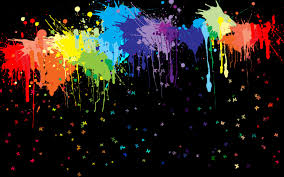 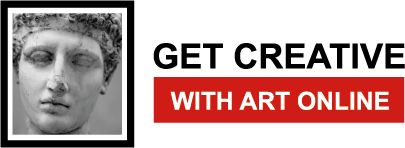 Technical Requirements:

Internet connection

Webcam and microphone
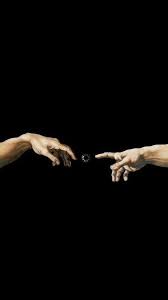 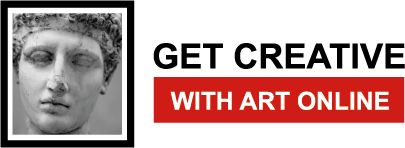 Week 1: Introduction to Art

Learning about the different types of art, such as painting, drawing, sculpture, and more

Basic art techniques, such as mixing colors and shading

Creating a self-portrait
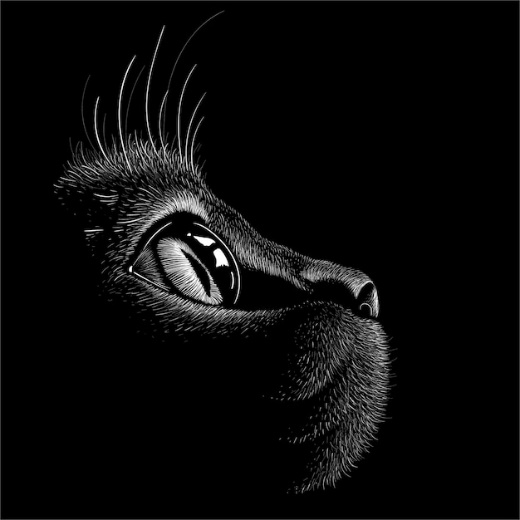 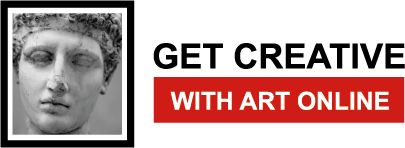 Week 2: Exploring Nature

Drawing and painting landscapes, animals, and plants

Making collages with natural materials

Learning about environmental art
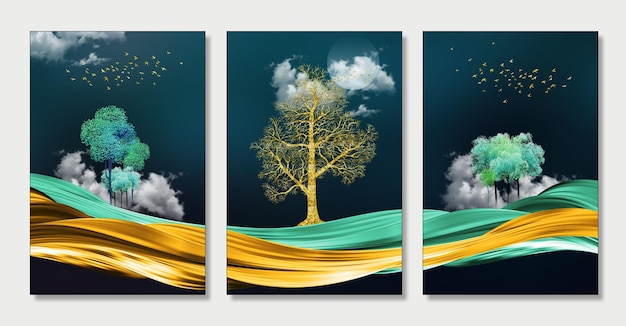 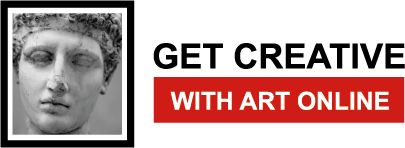 Week 3: Abstract Art


Learning about abstract art and its different styles

Experimenting with different shapes, colors, and textures

Creating an abstract art piece
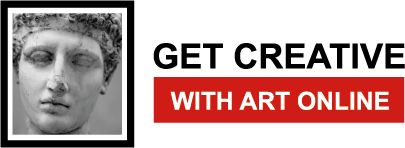 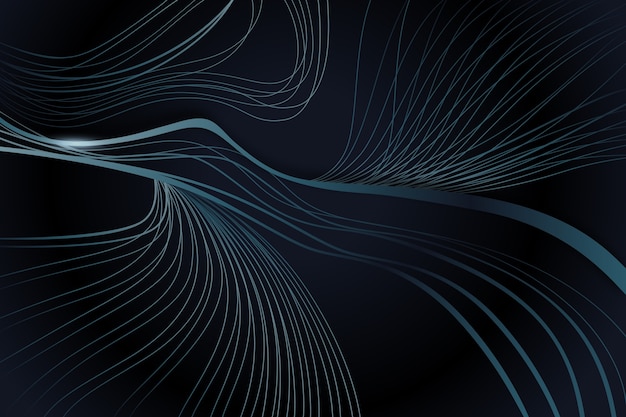 Week 4: Art Inspired by Literature

Reading a children's book and creating art based on the story

Creating illustrations for a story

Learning about famous artists who illustrated children's books
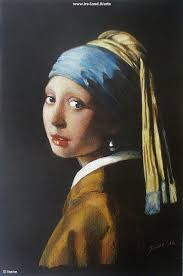 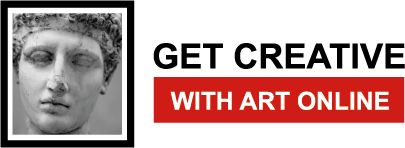 Week 5: Cartoon Characters

Drawing and painting popular cartoon characters

Creating a comic strip

Learning about the history of animation
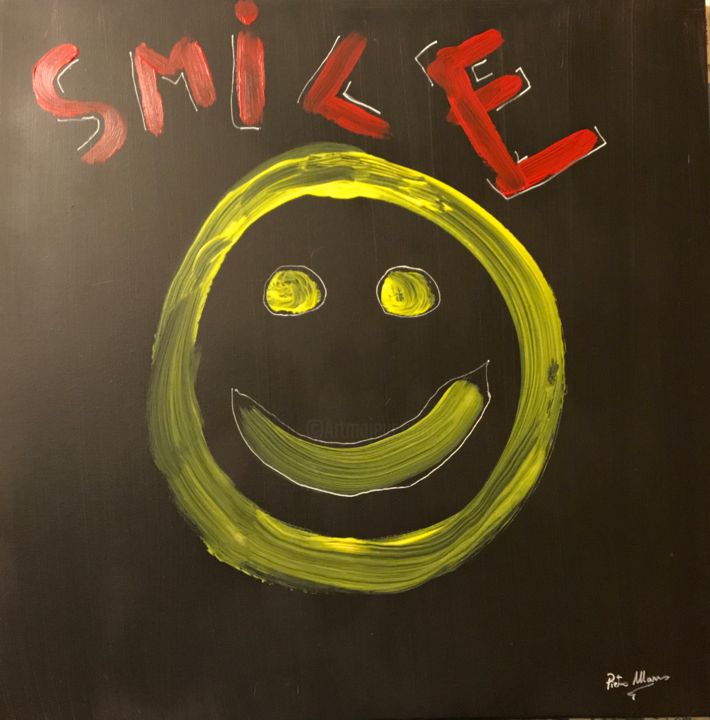 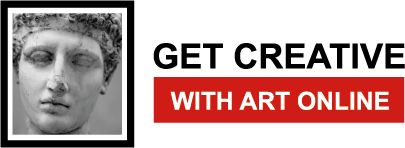 Week 6: Sculpture

Learning about different sculpture techniques

Creating sculptures using paper, clay, or other materials

Learning about famous sculptures
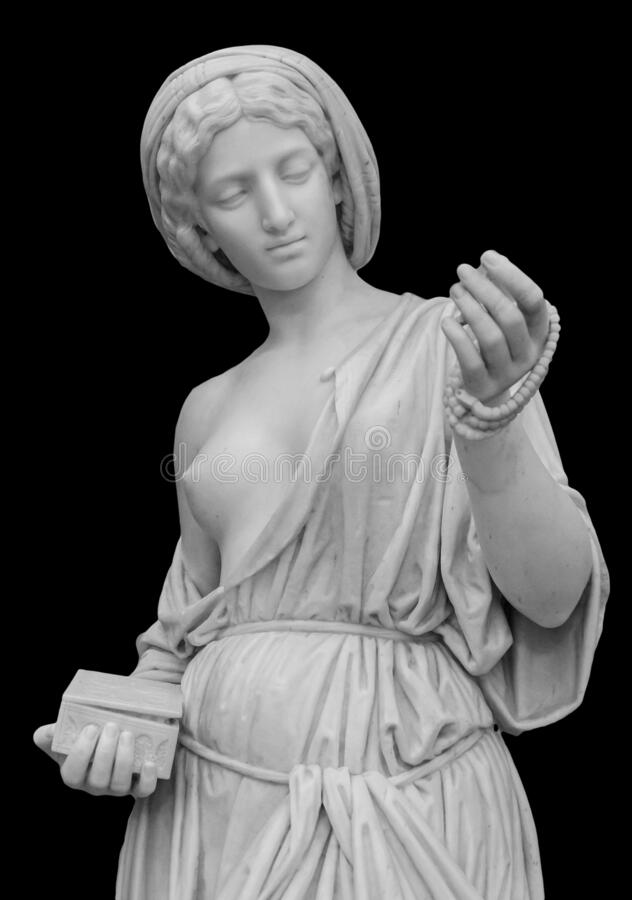 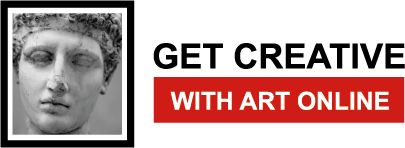 Week 7: Digital Art

Learning about digital art tools, such as drawing tablets and graphic design software

Creating digital art using a computer or tablet

Learning about the intersection of art and technology
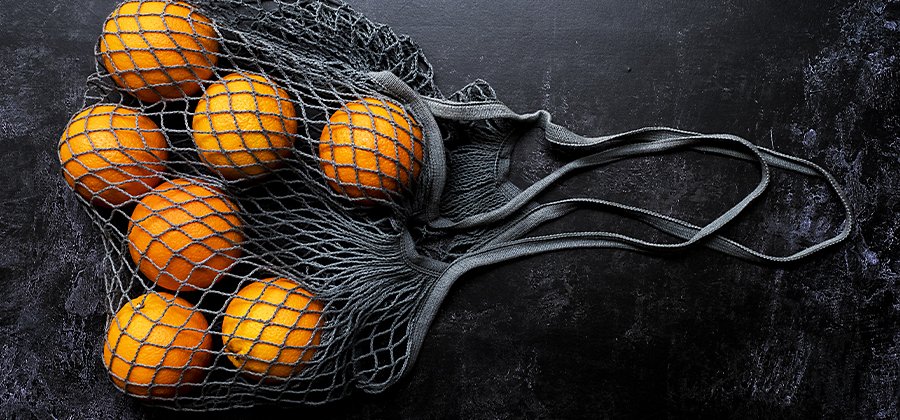 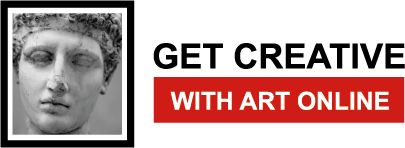 Week 8: Art and Community

Learning about public art and community projects

Creating a collaborative art piece with other students

Learning about the power of art to bring people together
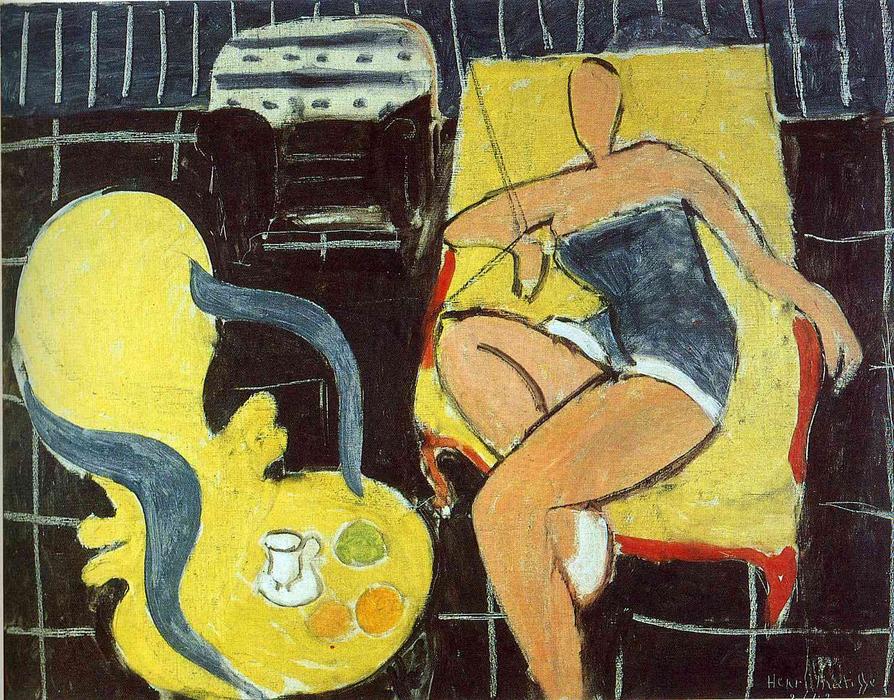 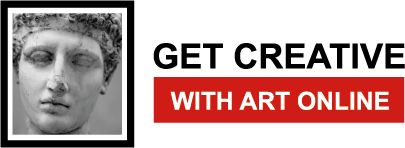